Туристический поход
13.06.2014 г. - 16.06.2014 г.
Подготовил учитель МБОУ ТЭЛ 
Ульянова Т.А.
Цель и задачи
Цель: Формирование интереса к путешествиям.
Задачи:
Освоить все премудрости пешеходного туризма;
Приобрести необходимые навыки походной жизни;
Развивать устойчивость  к психическим стрессам;

Маршрут
г. Новороссийск МАОУ Гимназия №4 – Сосновая роща(гора Сапун) – Широкая балка – автовокзал г. Новороссийск.
Длительность 10,8 км.
Поход начался
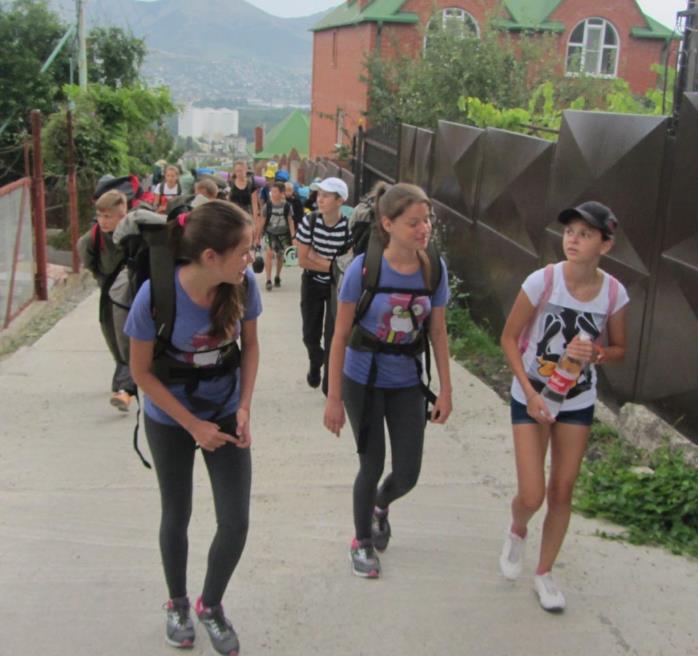 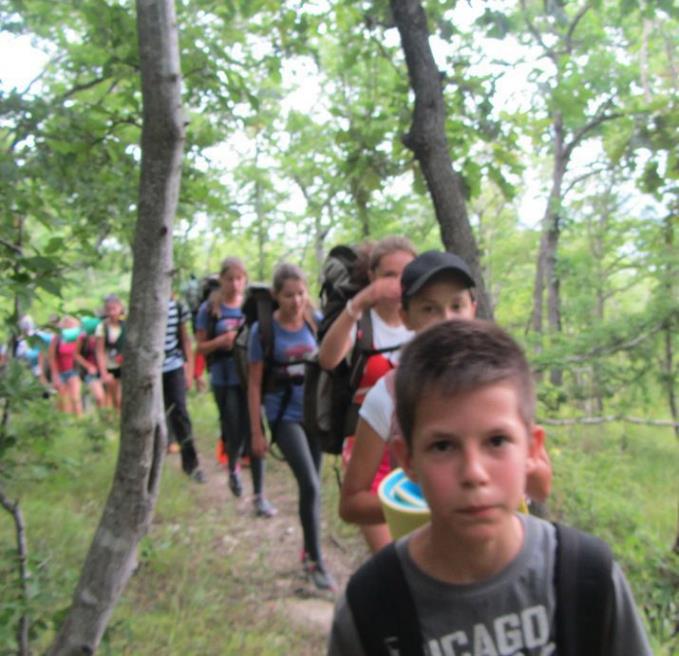 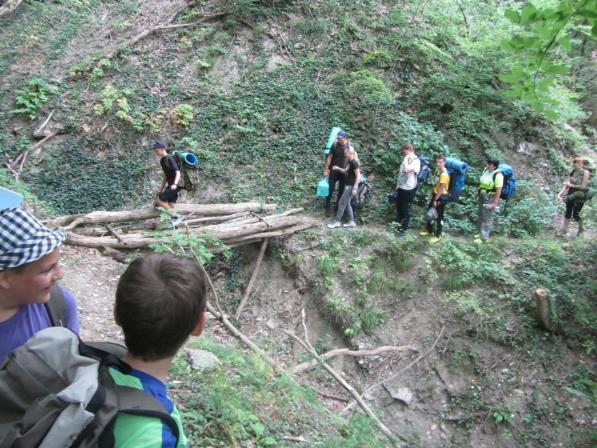 Преодоление препятствия
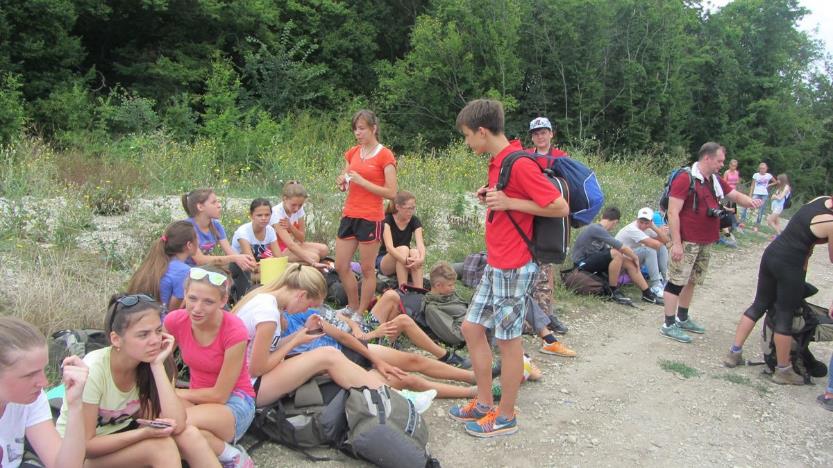 отдыхаем
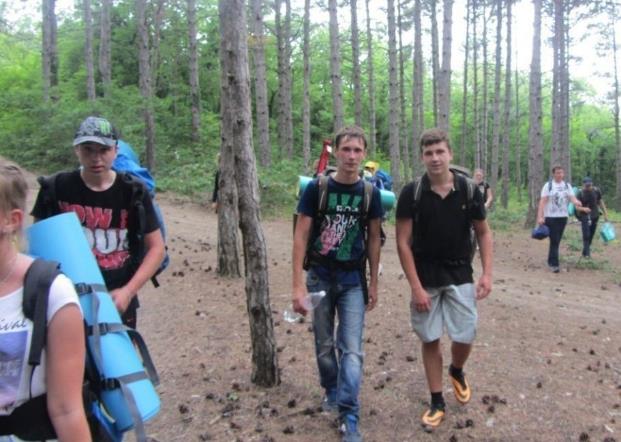 Идем дальше
СОСНОВАЯ РОЩА. ПРИВАЛ.
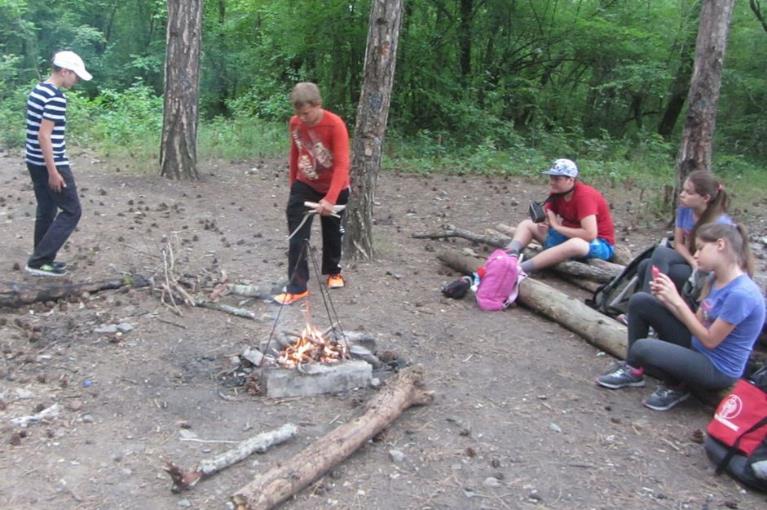 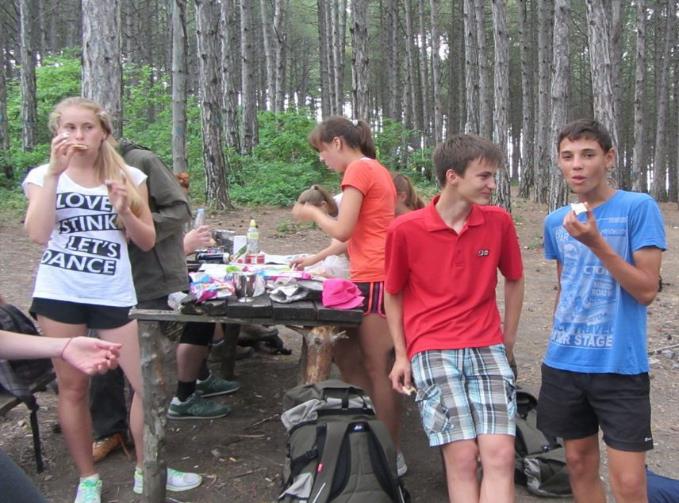 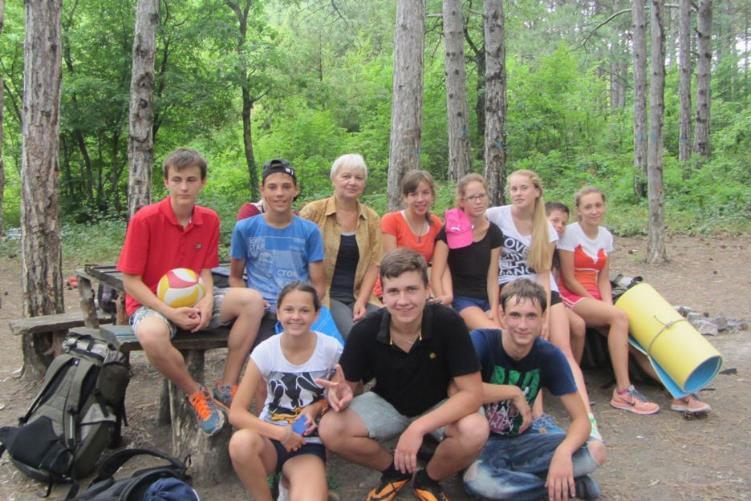 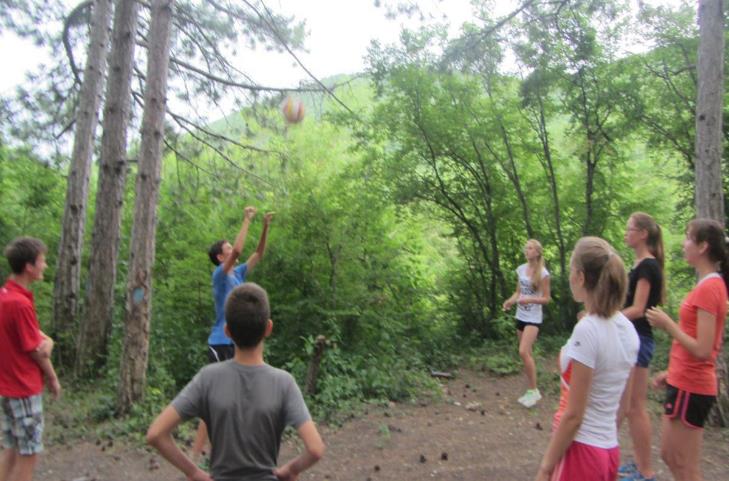 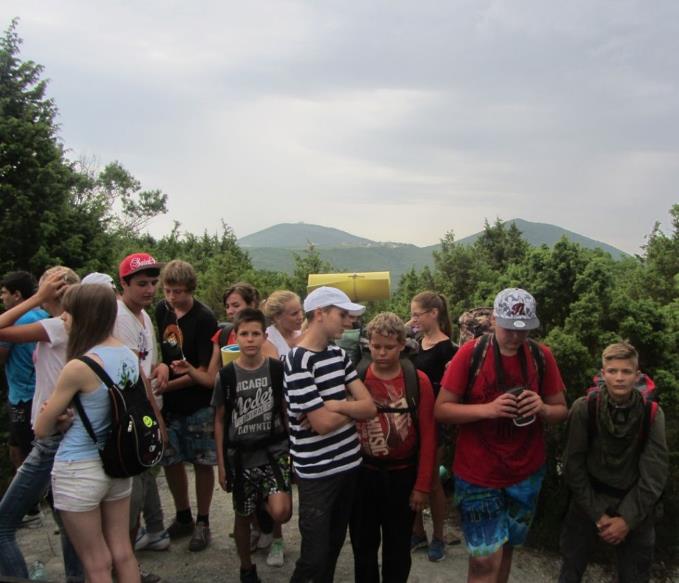 На верхней площадке горы Сапун
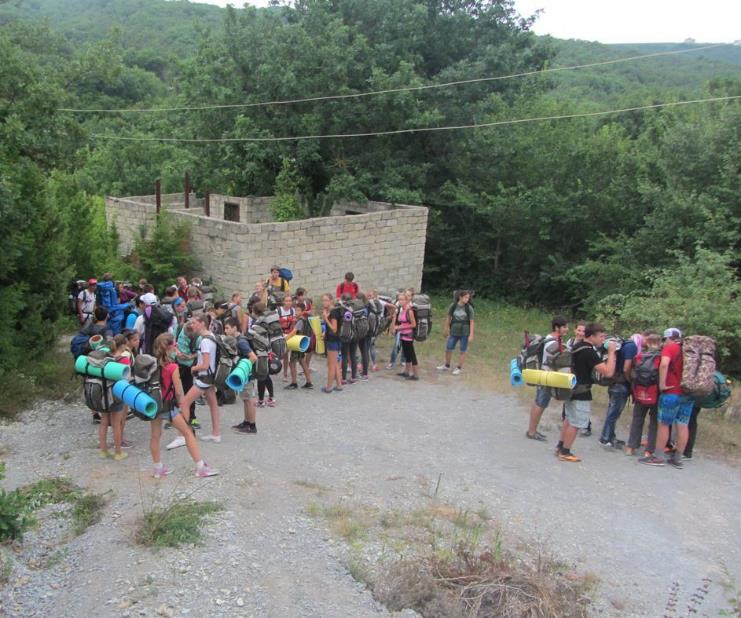 Уже внизу
Нам ничто не помеха
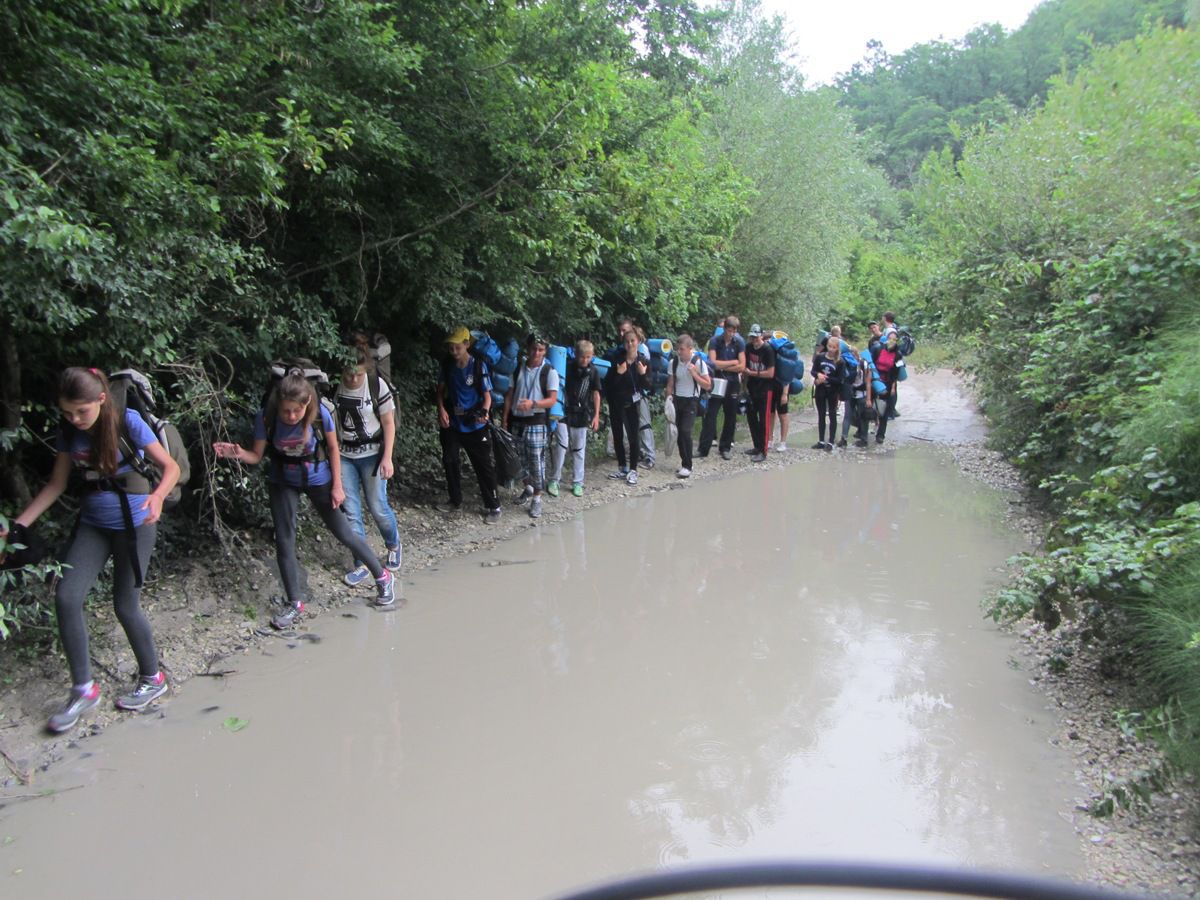 Разбили лагерь на базе «Горный родник»
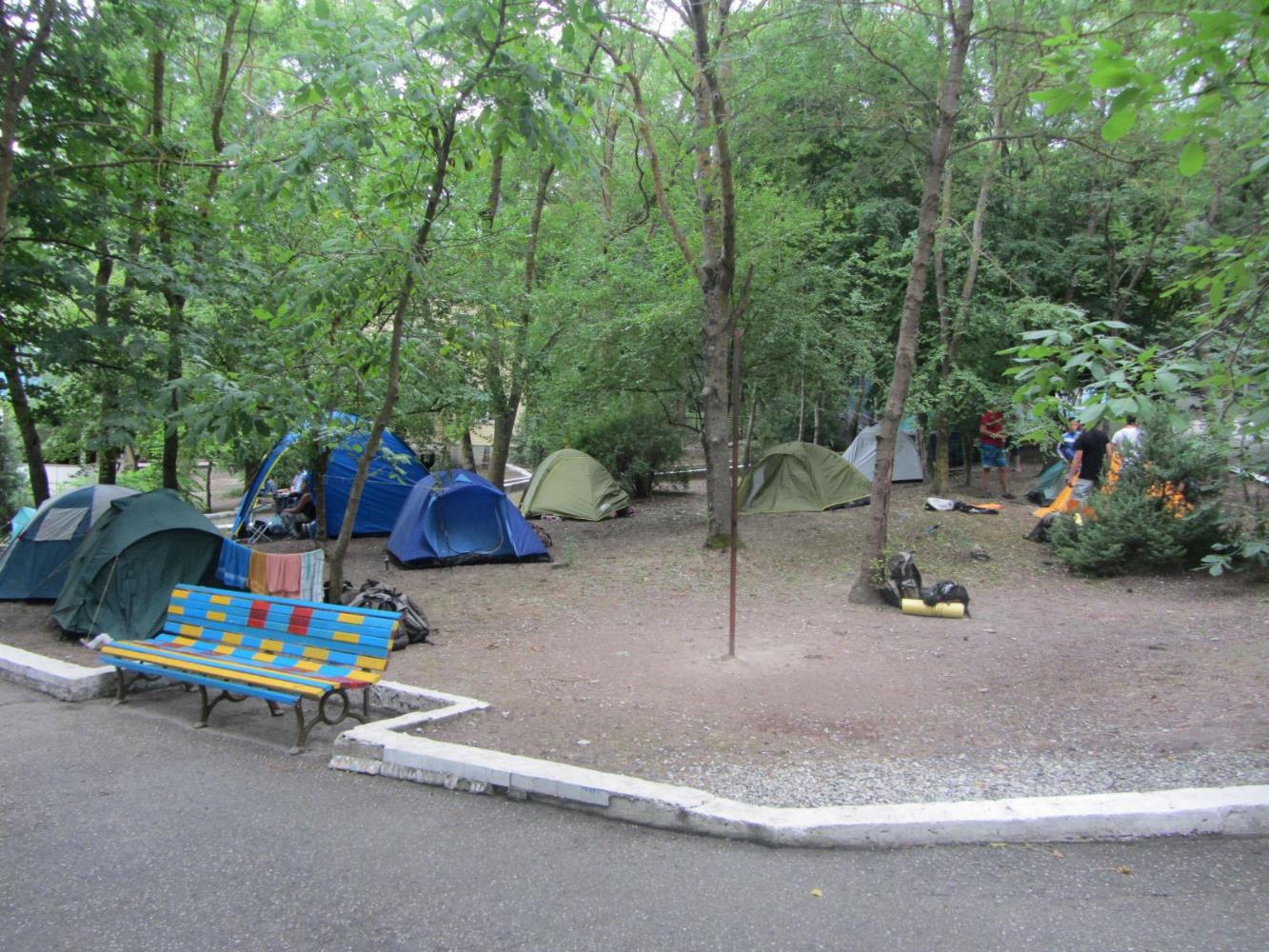 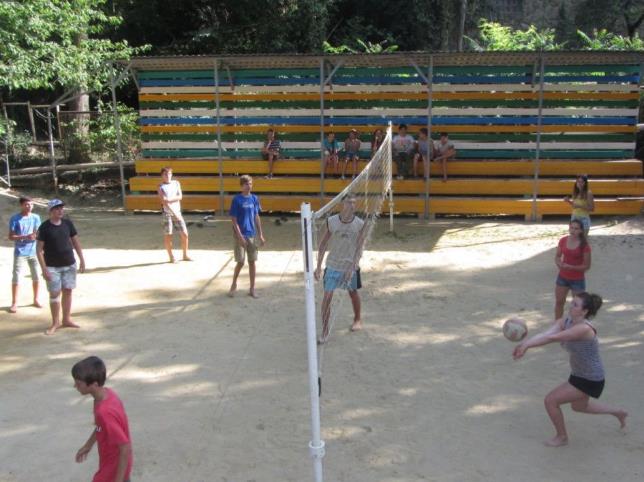 Играем в волейбол
Играем в «Мафию»
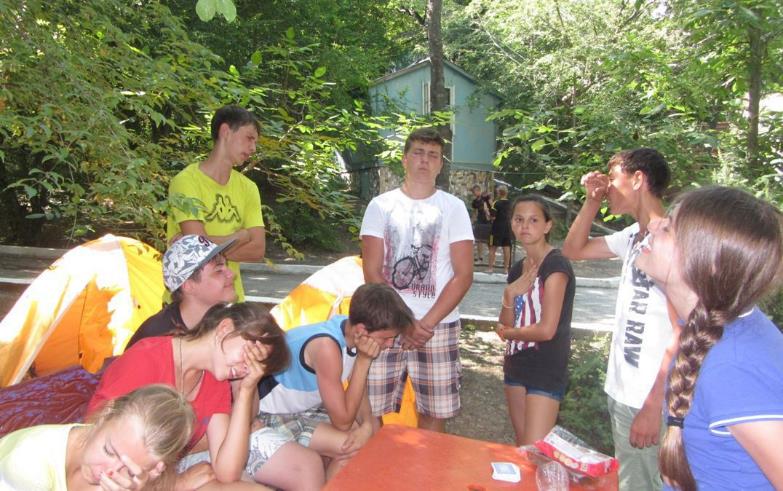 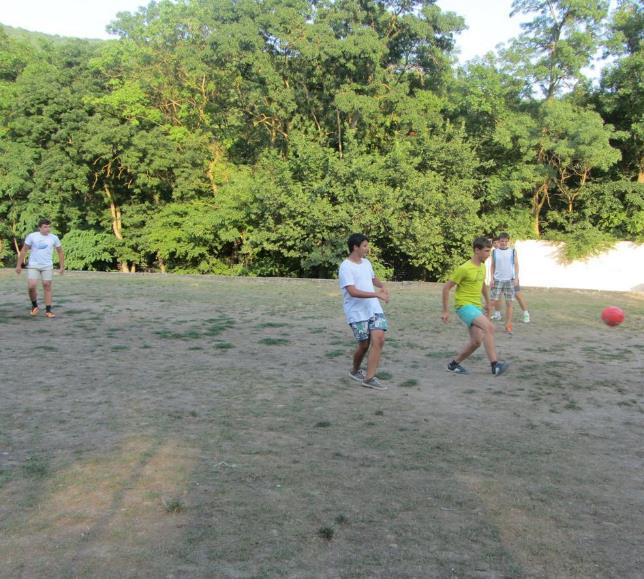 Играем в футбол
В столовой
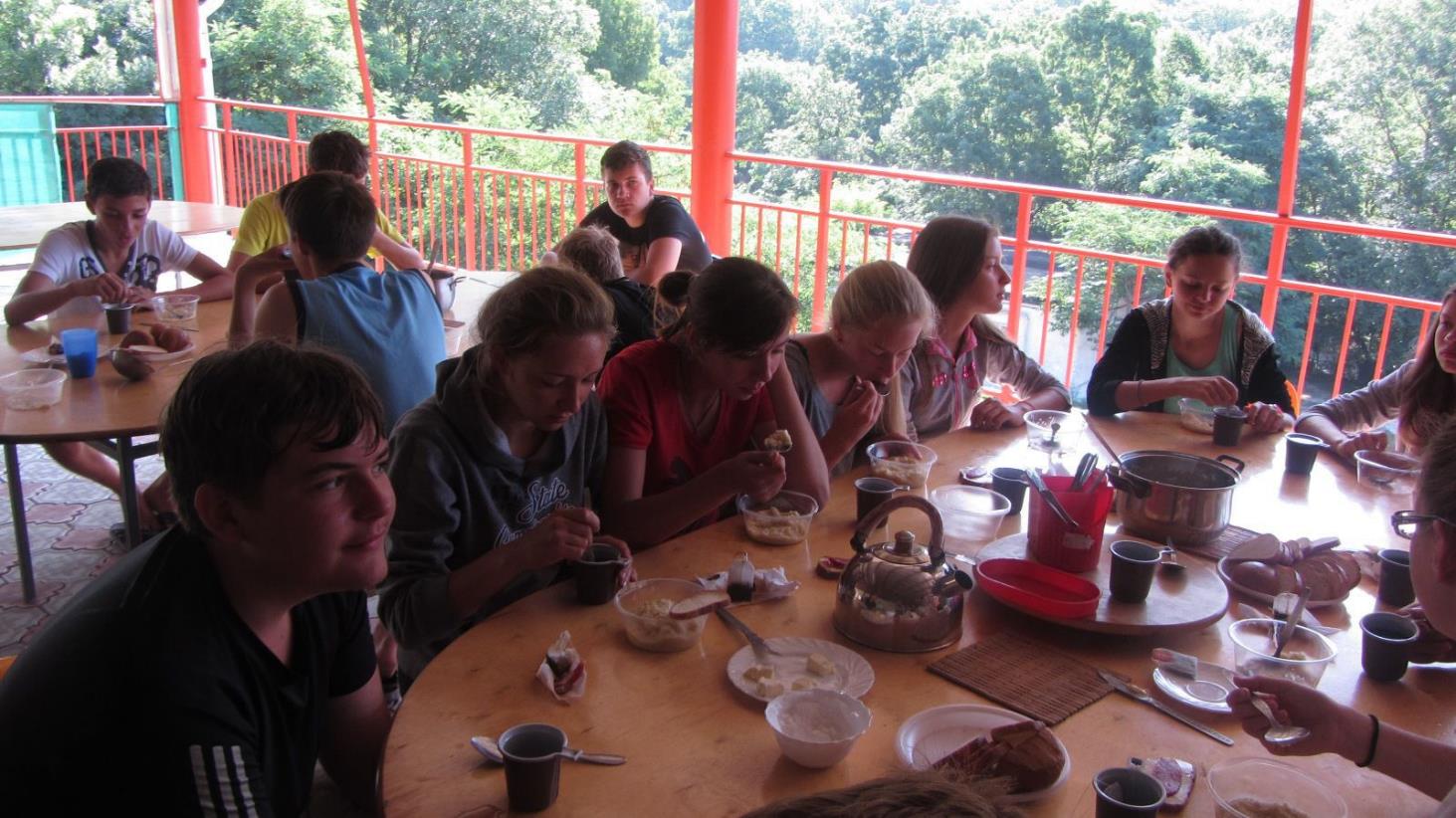 «Ночной дозор»
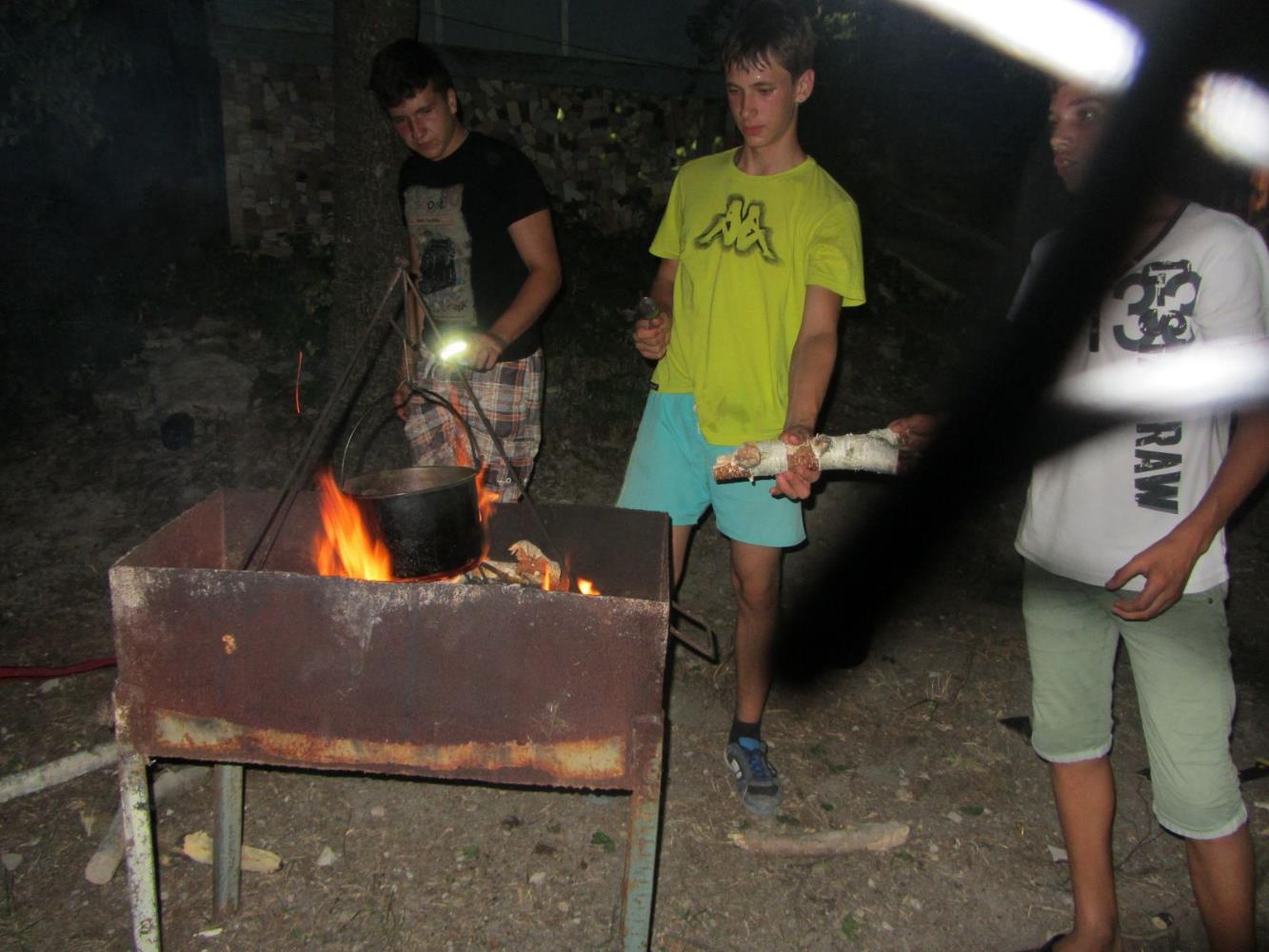 Море, море …
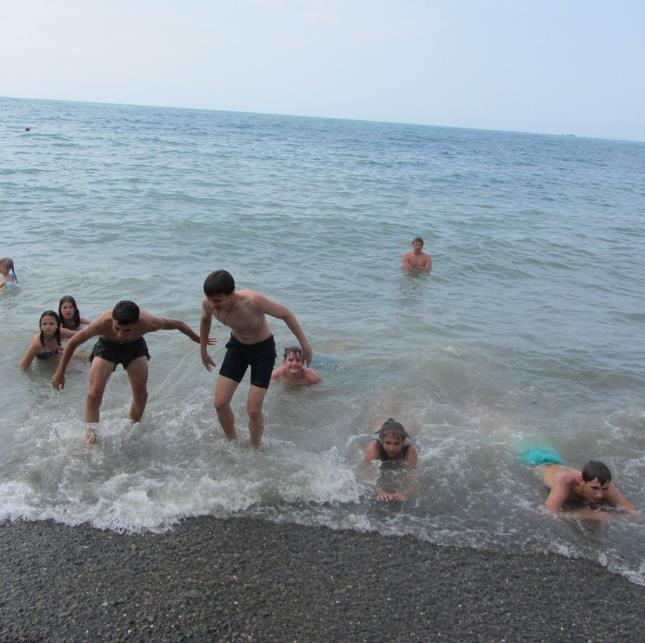 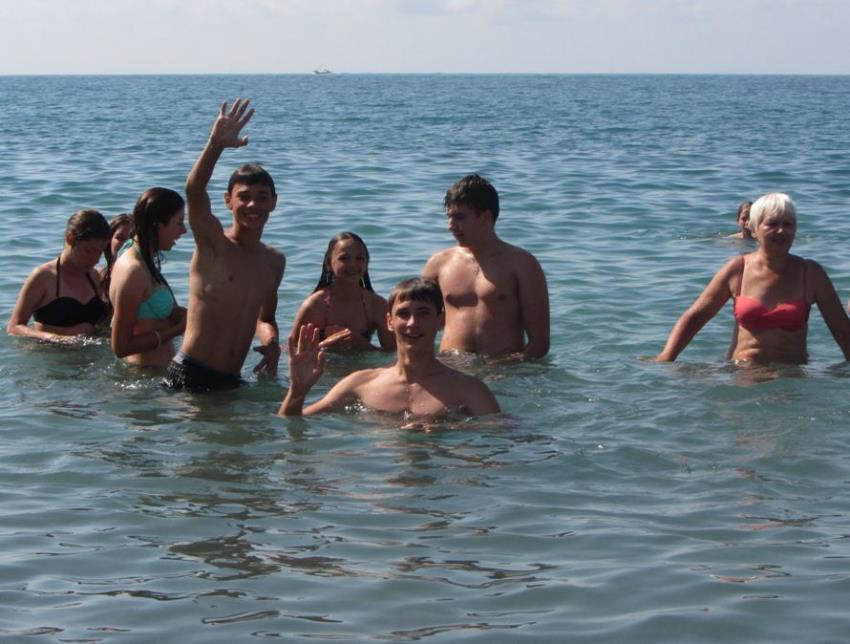 Тренируемся
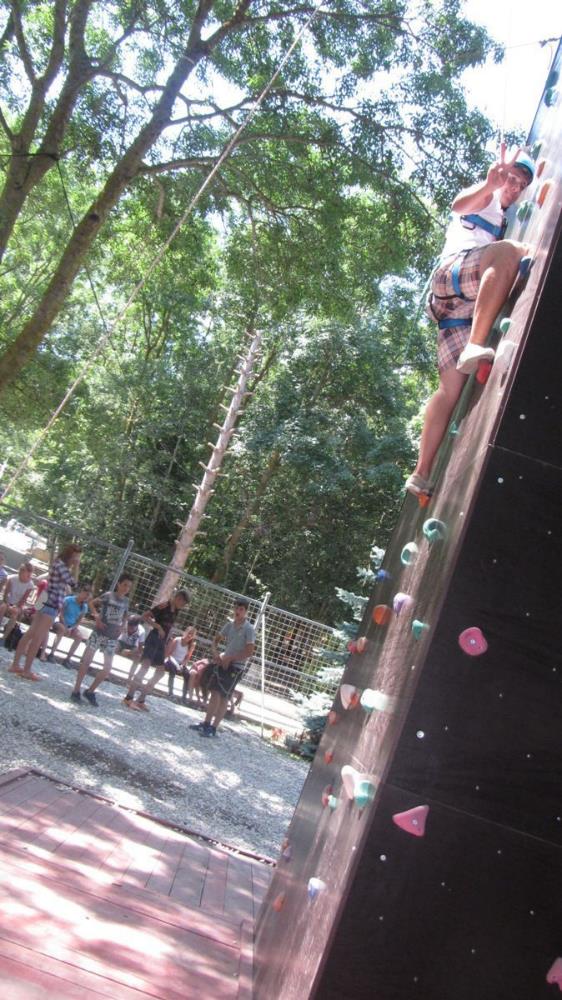 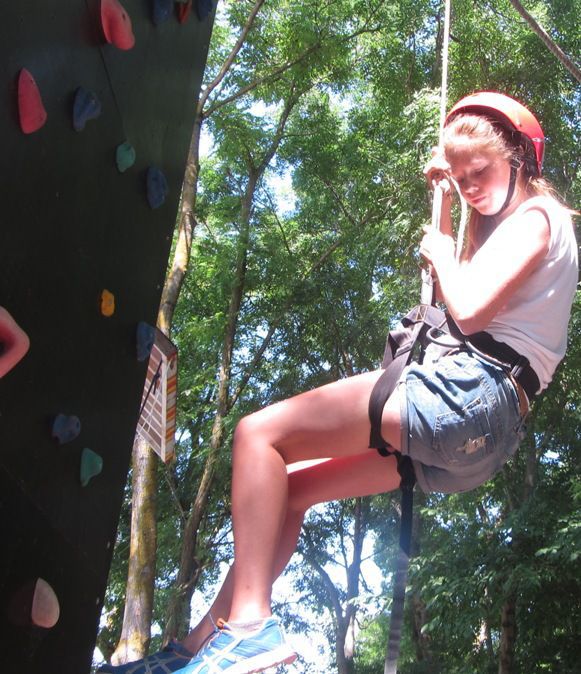 Сворачиваем лагерь
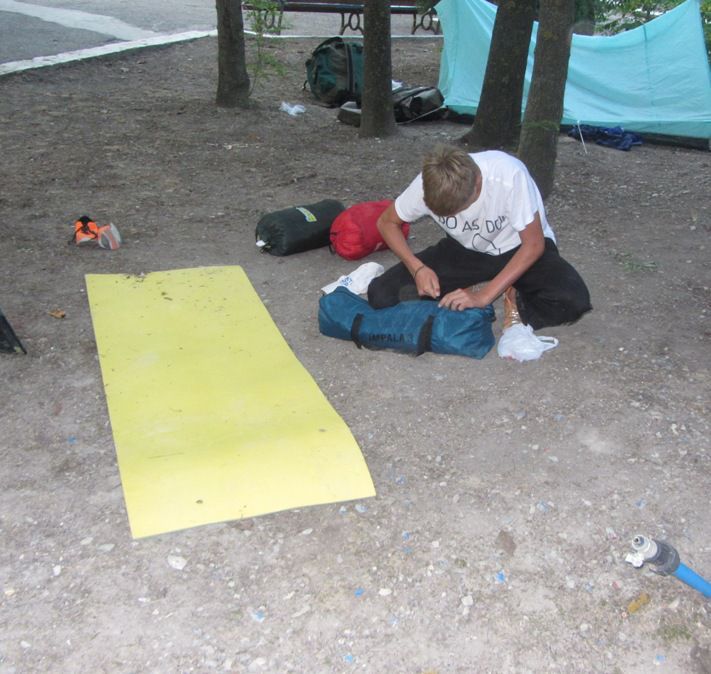 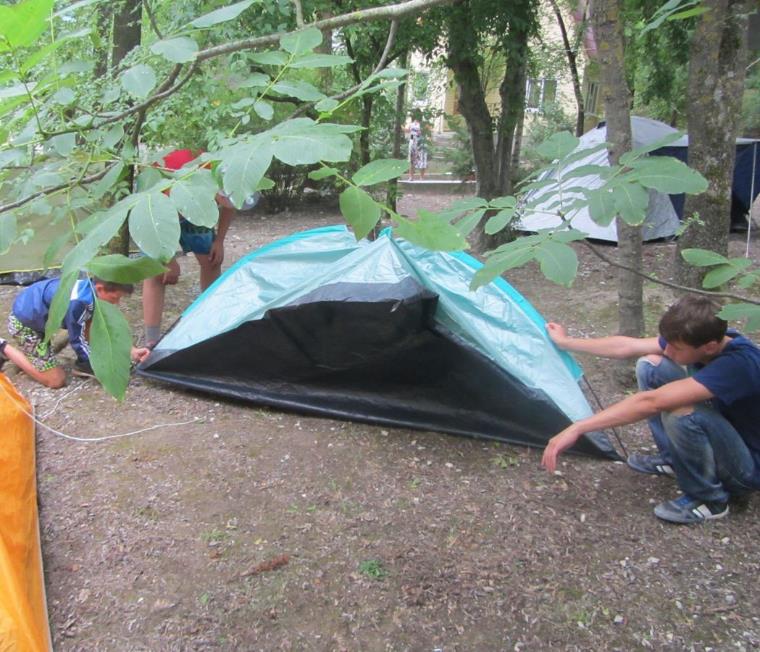 Обратный маршрут
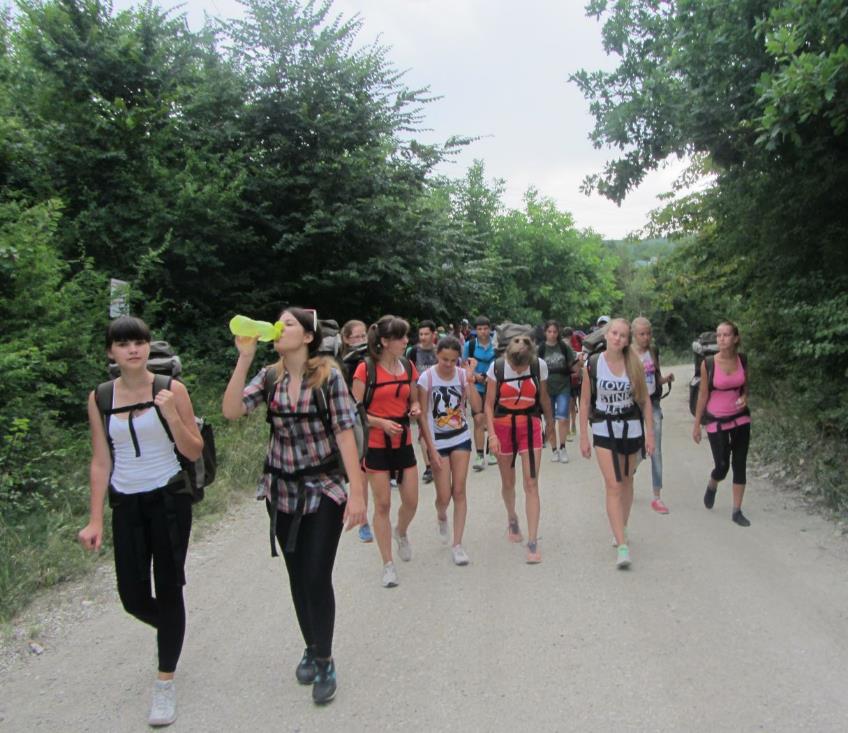 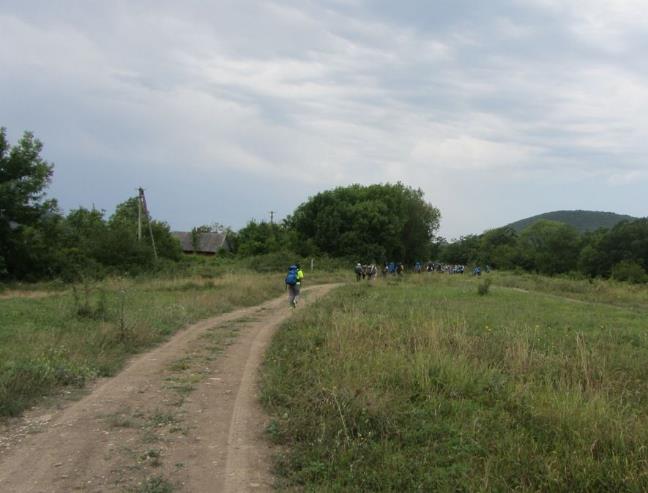